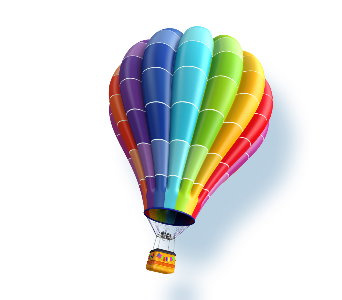 Thöù….ngaøy…..thaùng……naêm………..
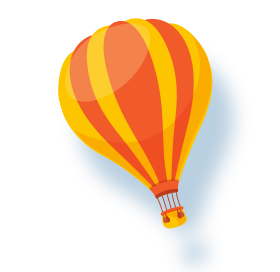 MOÂN TIEÁNG VIEÄT
Giaùo vieân:
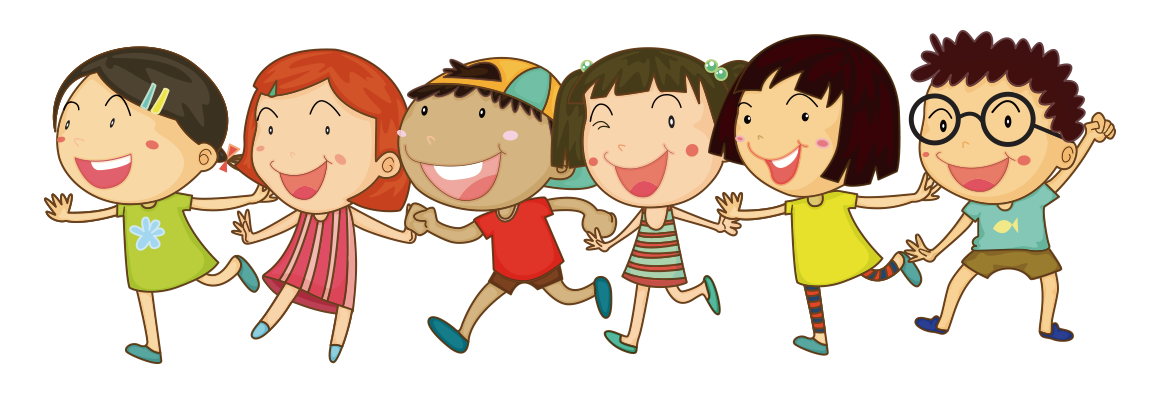 Khôûi ñoäng
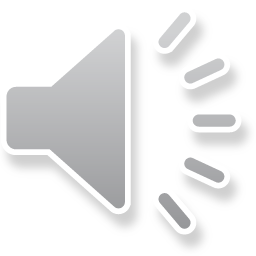 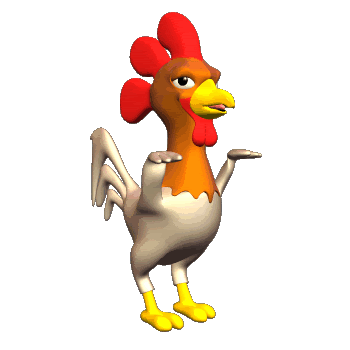 Gà con qua cầu
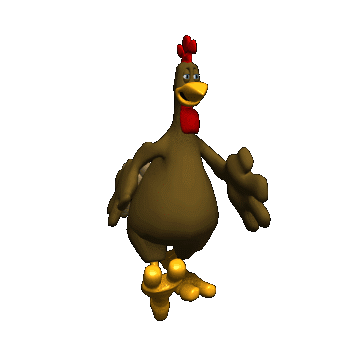 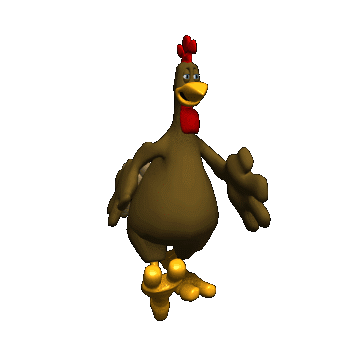 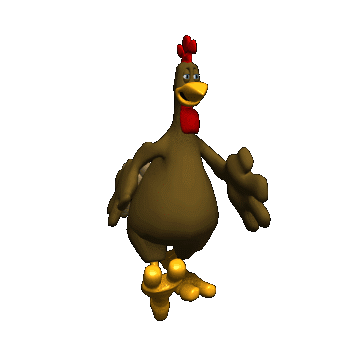 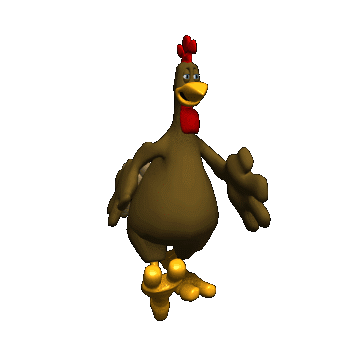 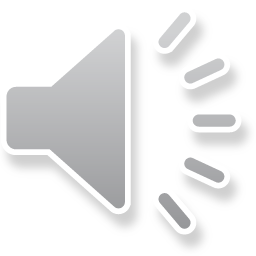 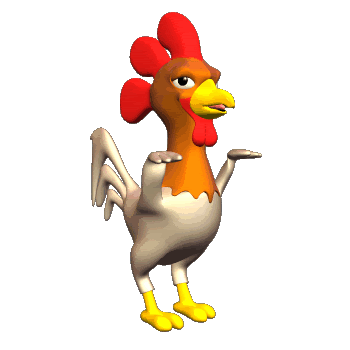 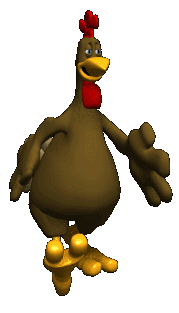 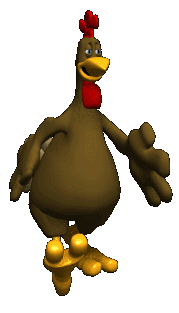 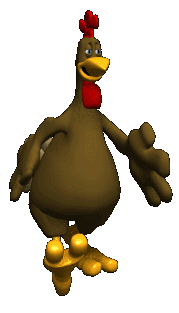 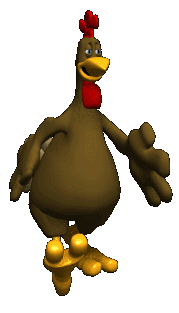 Đi
 Qua
Đi
 Qua
Đi
 Qua
Đi
 Qua
BH
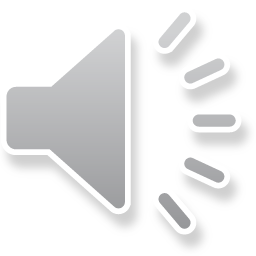 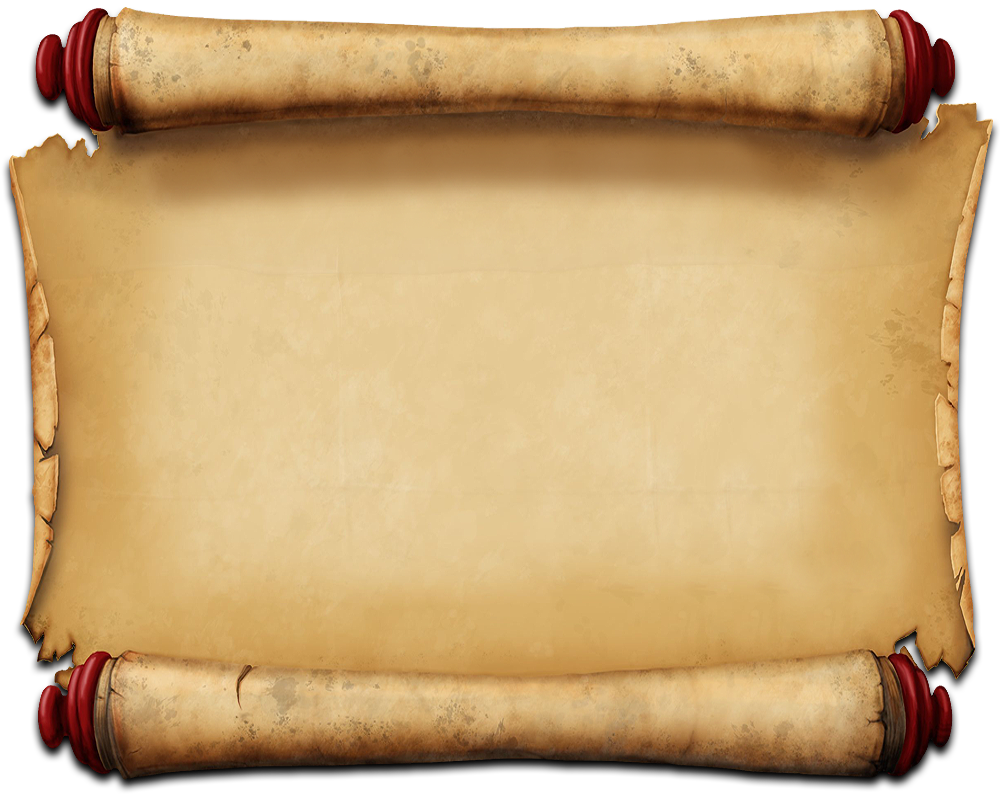 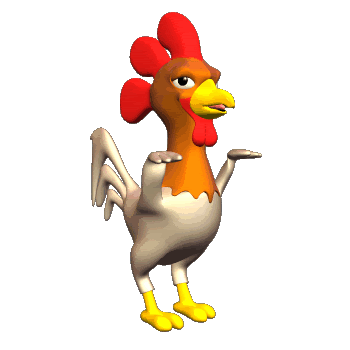 Khi coøn nhoû, beù thöôøng chôi troán tìm vôùi oâng baø. Lôùn leân moät chuùt, beù ñaõ bieát cuøng oâng baø ñoùng kòch, muùa haùt.
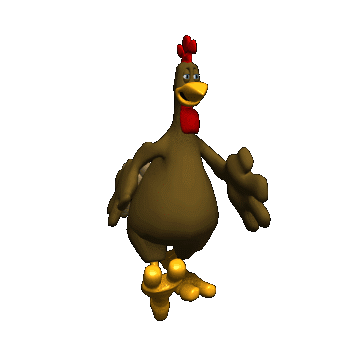 Quay
Lại
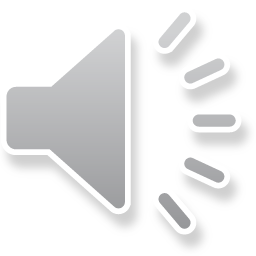 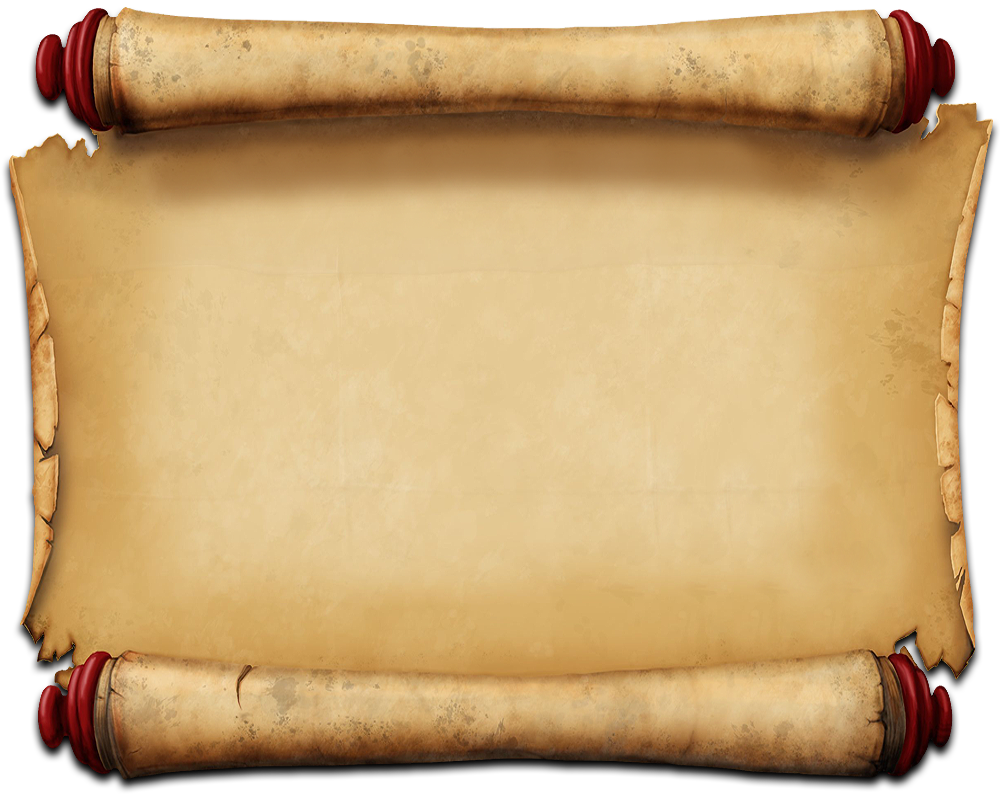 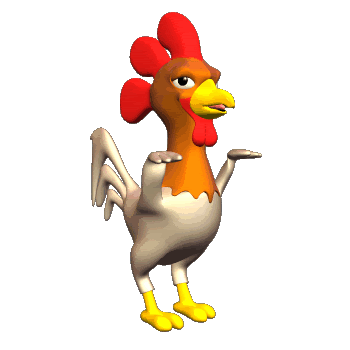 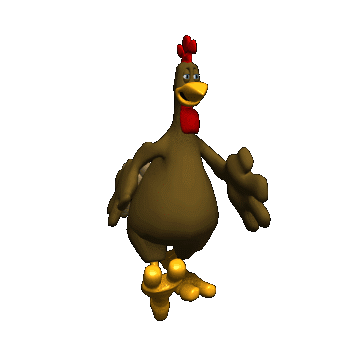 Vaøo lôùp Moät, beù bieát ñoïc, bieát vieát. Beù coù theå cuøng oâng baø ñoïc truyeän.
Quay
Lại
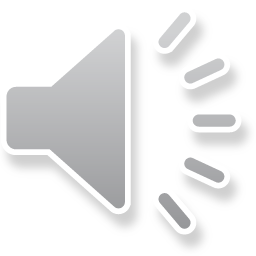 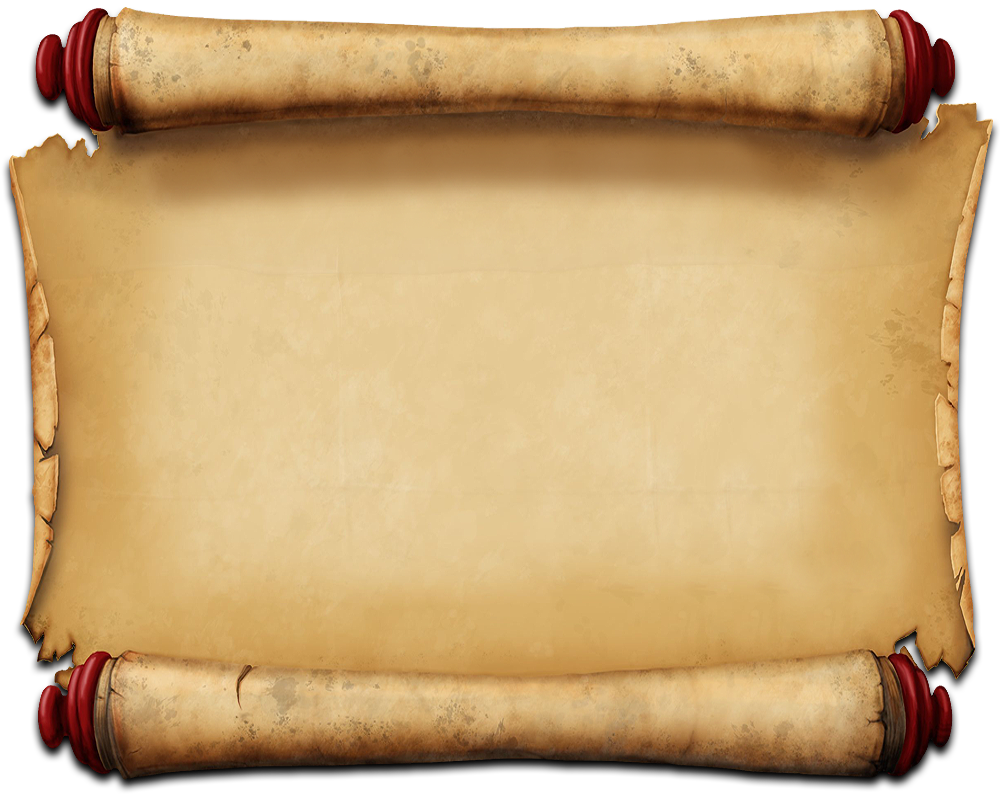 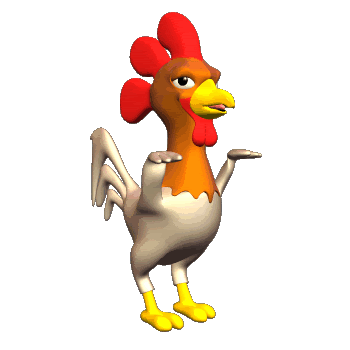 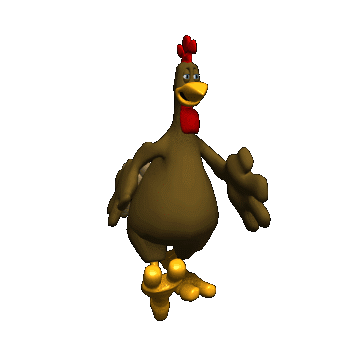 Ñöôïc vui chôi cuøng oâng baø seõ giuùp beù theâm lôùn khoân.
Quay
Lại
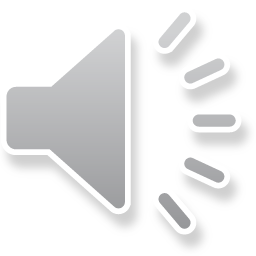 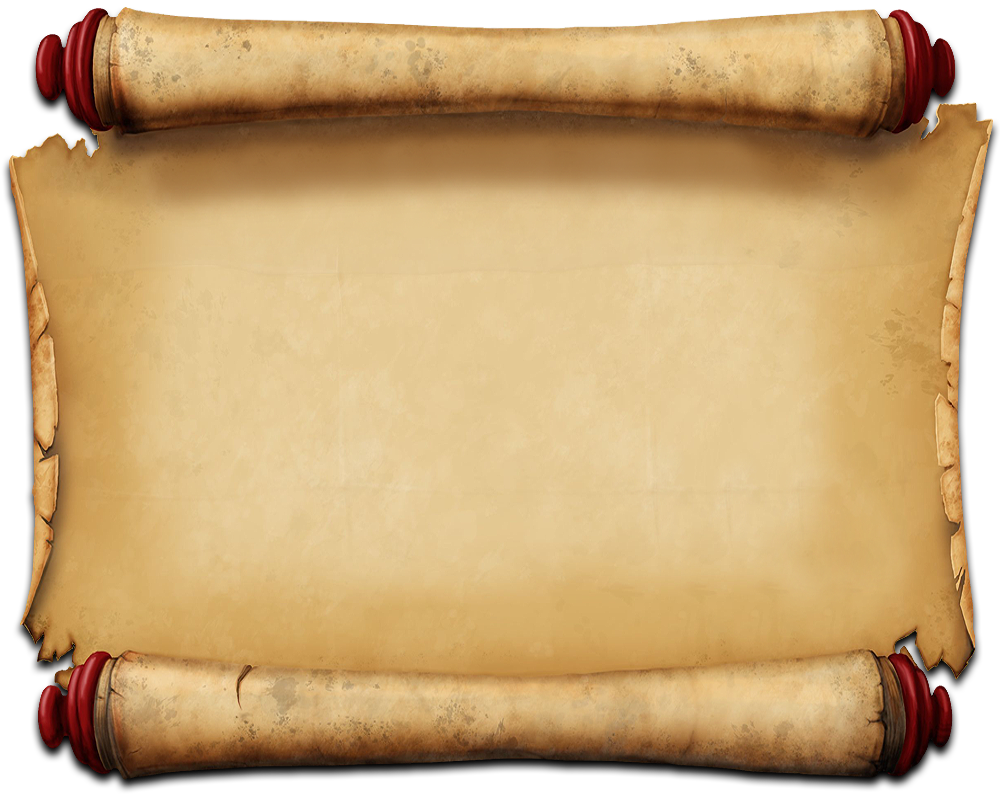 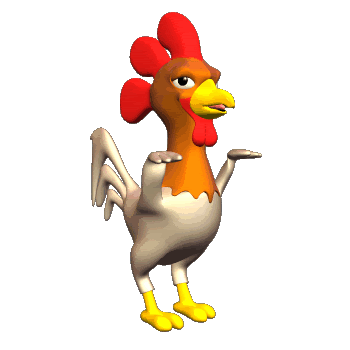 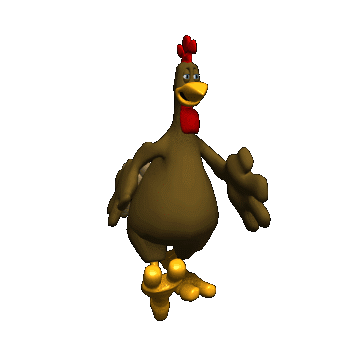 Tìm tiếng có vần oi
Quay
Lại
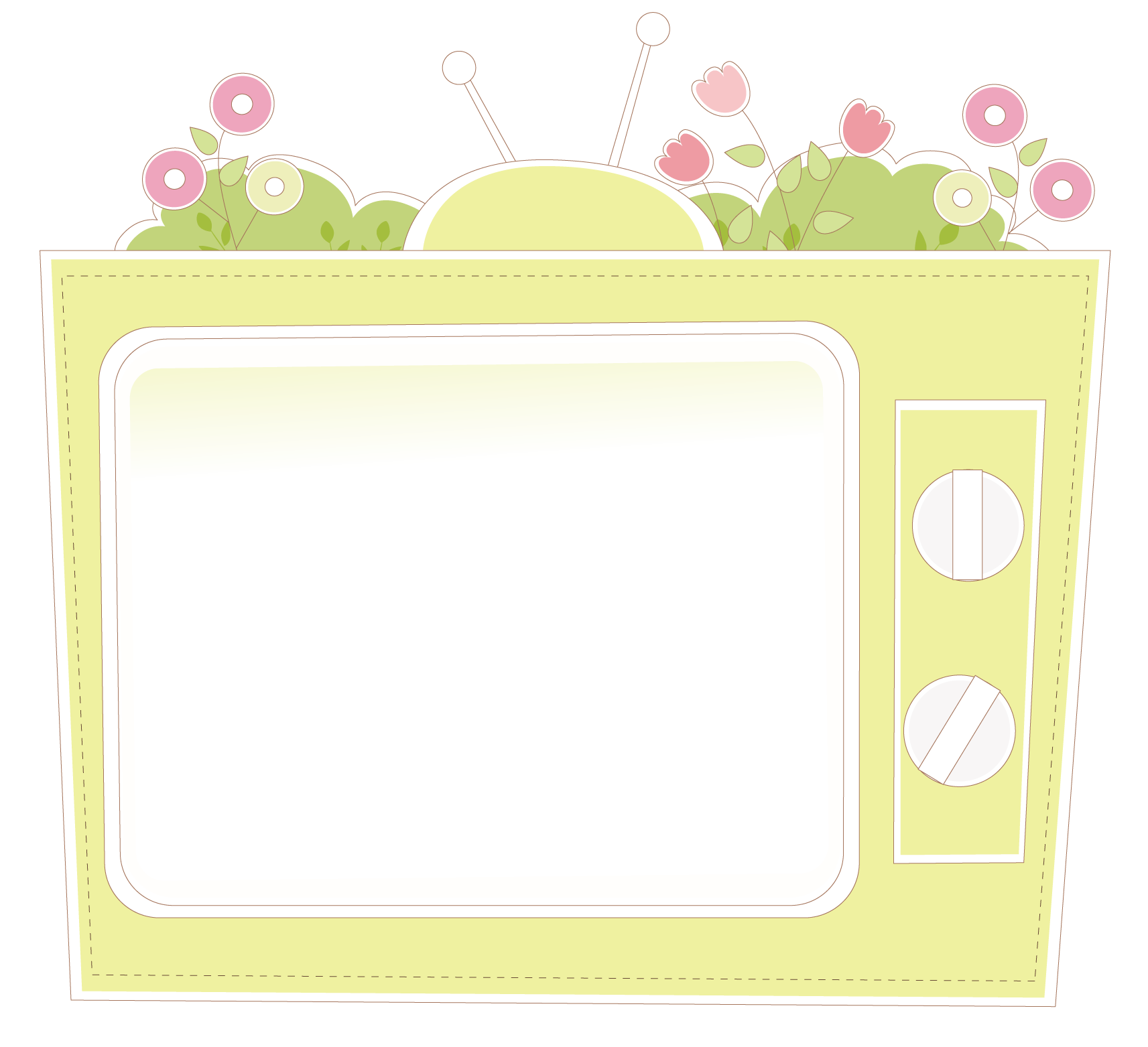 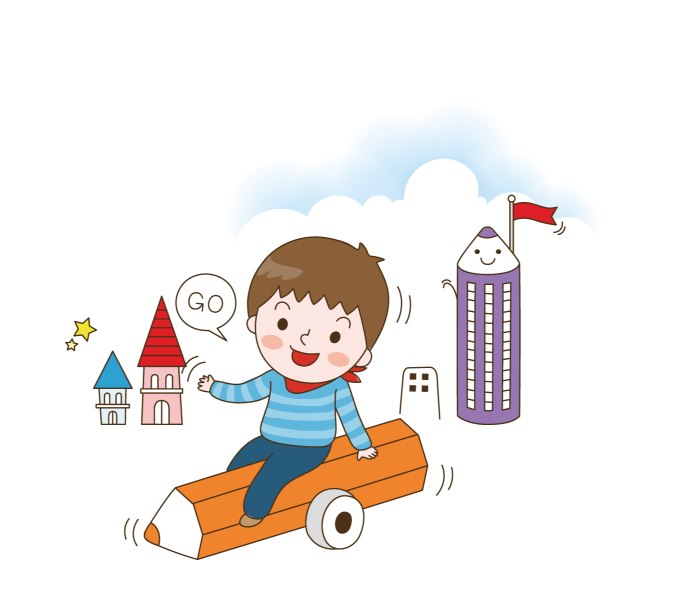 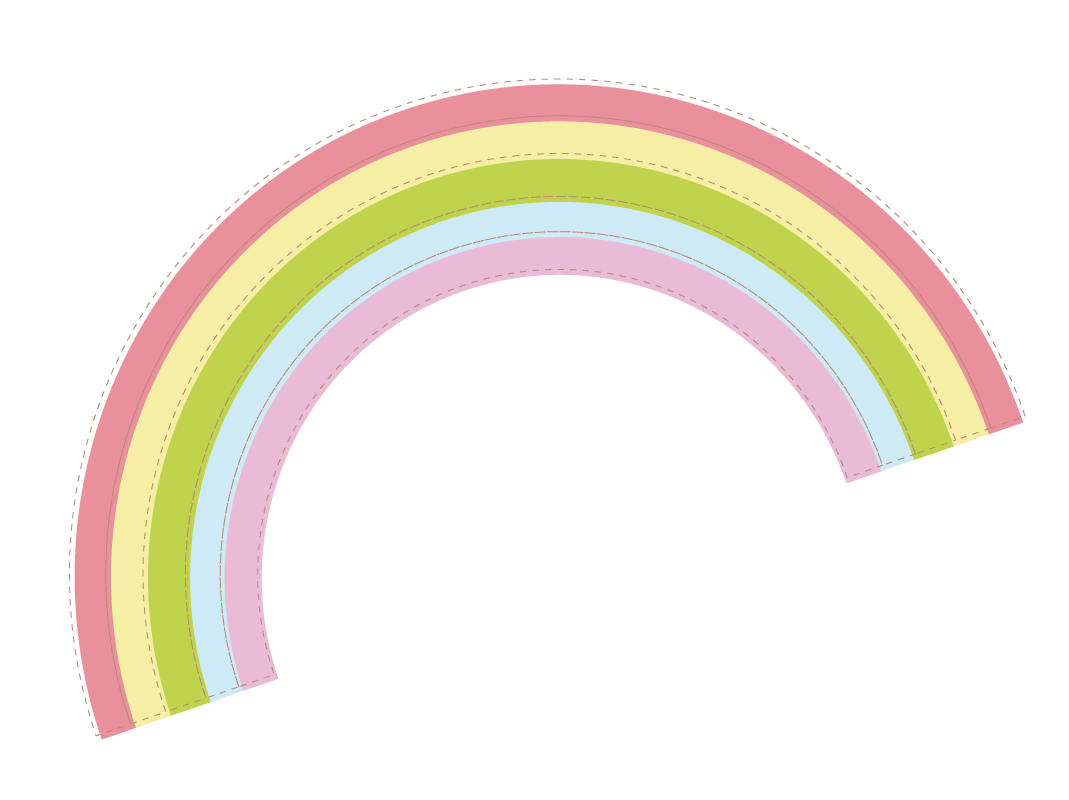 Thöïc haønh
VBT
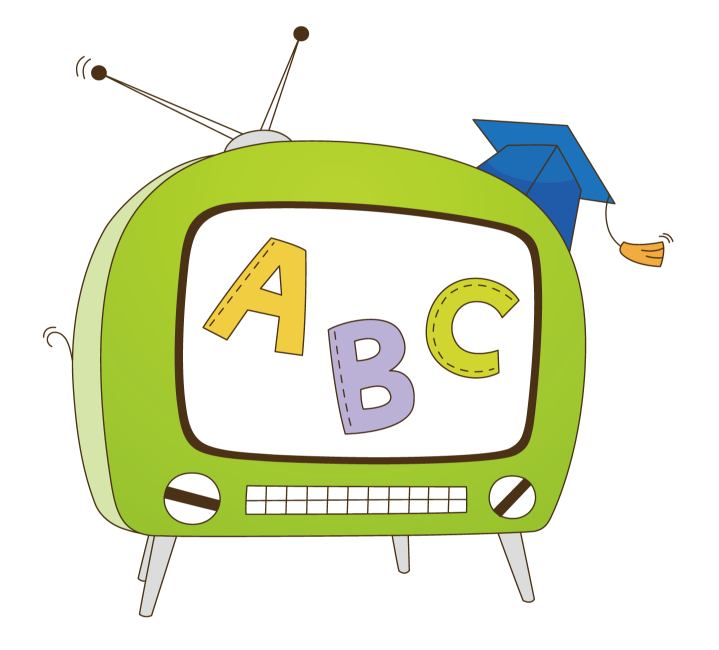 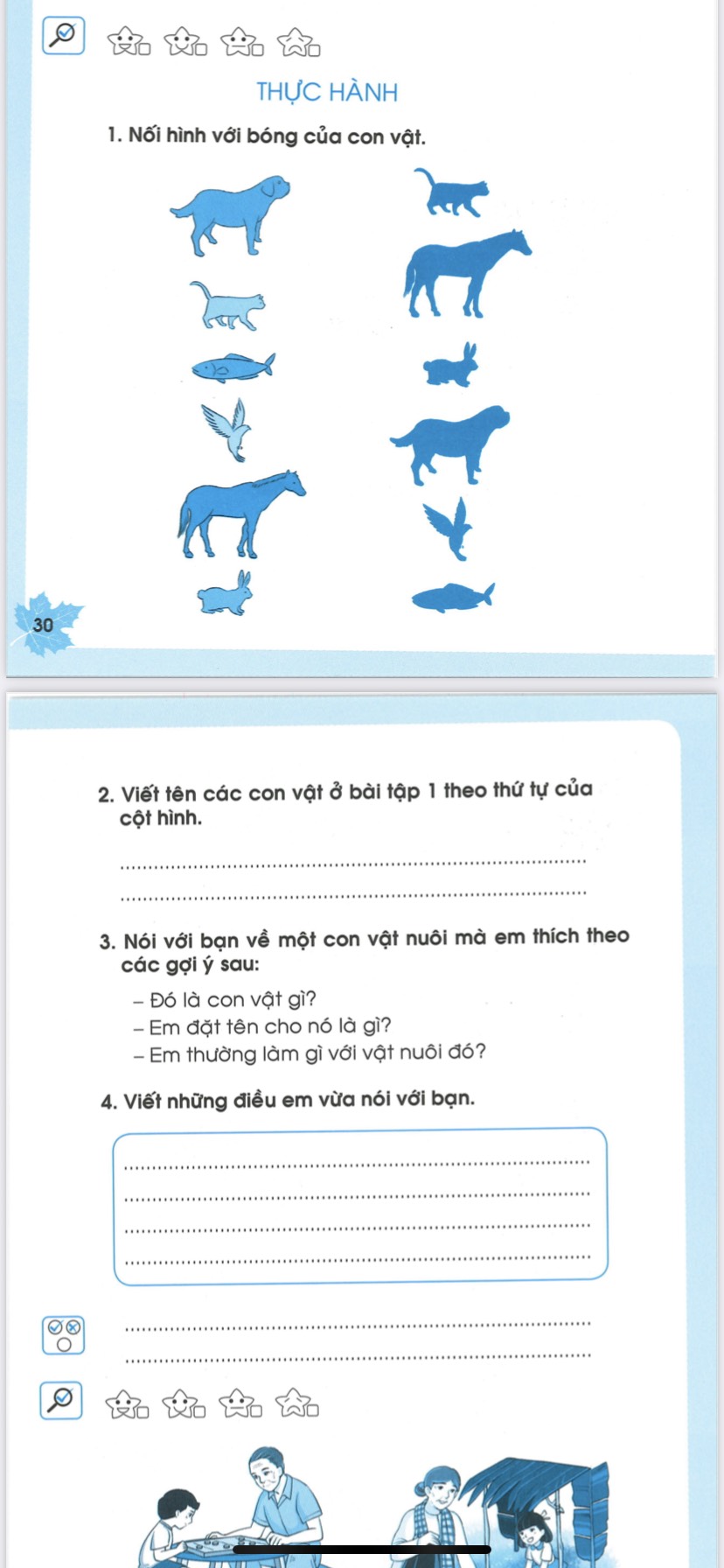 2. Viết tên các con vật ở bài tập 1 theo thứ tự của cột hình.
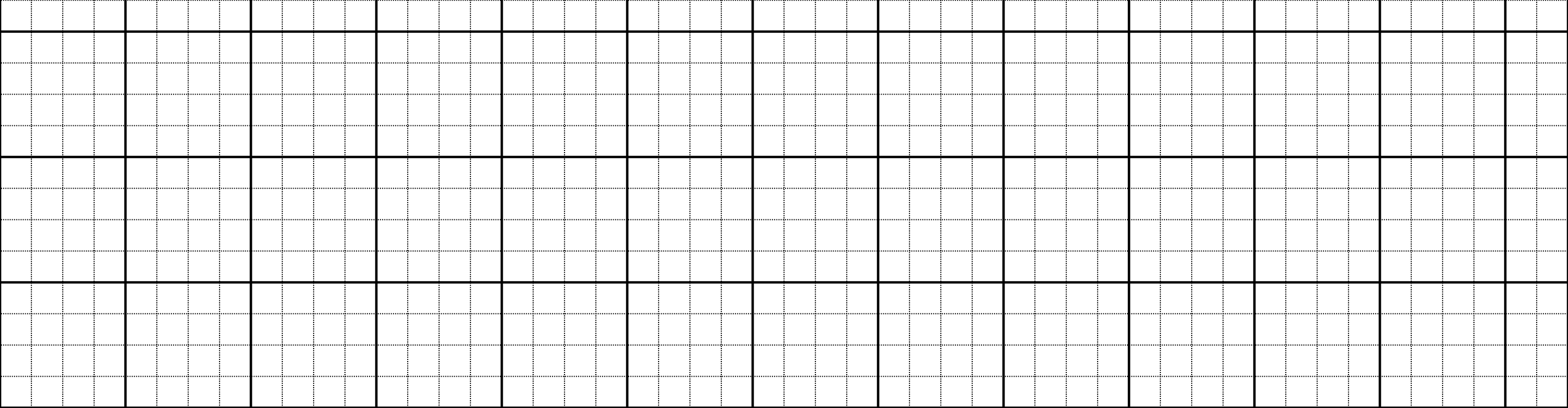 Con chó, con mèo, con cá, con chim,
con ngựa, con thỏ.
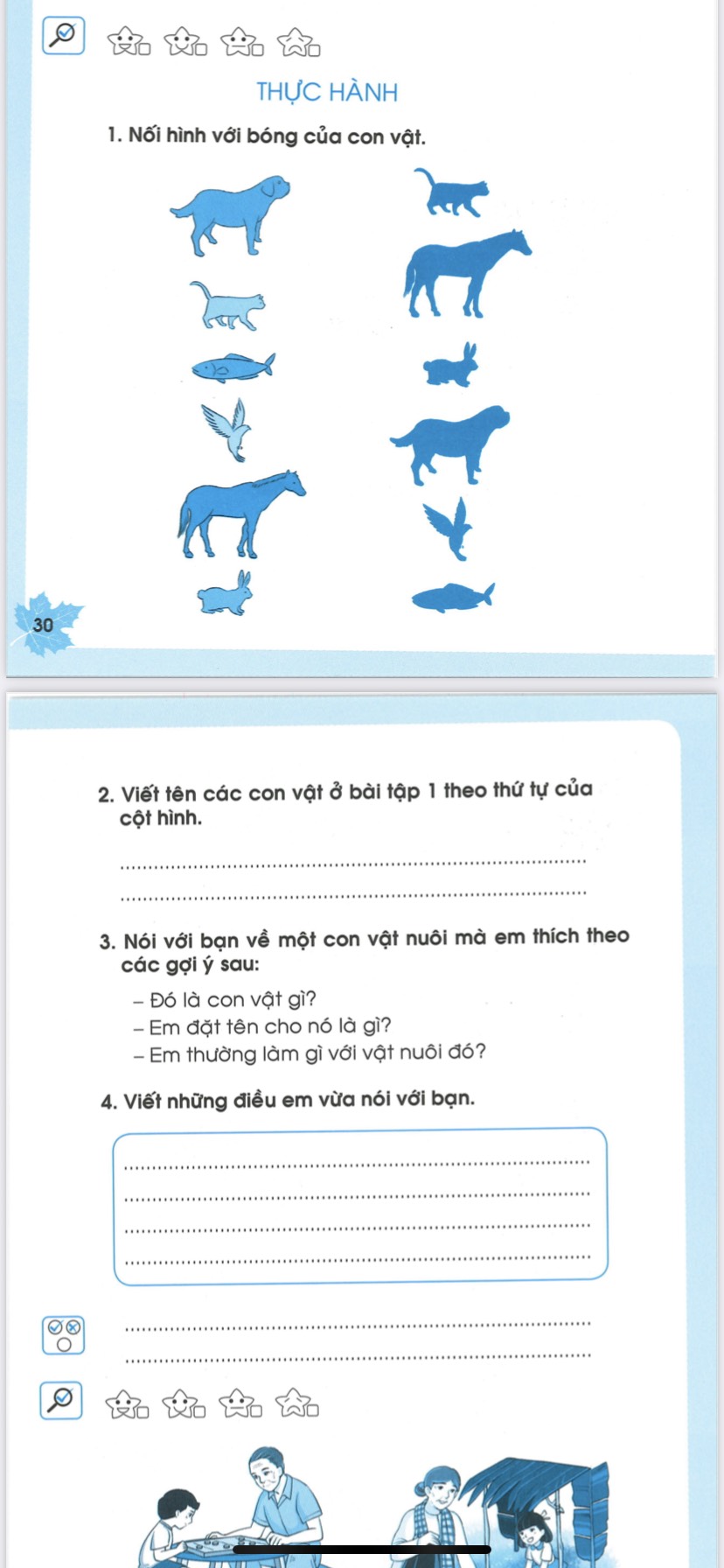 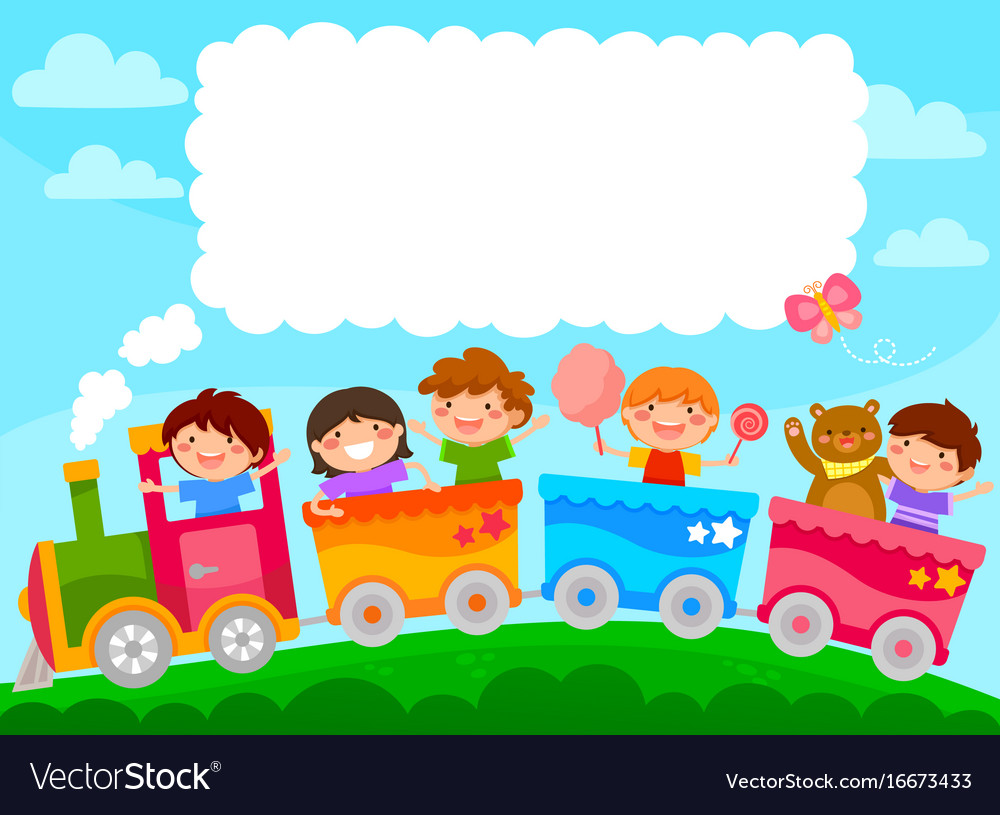 HOẠT ĐỘNG NHÓM
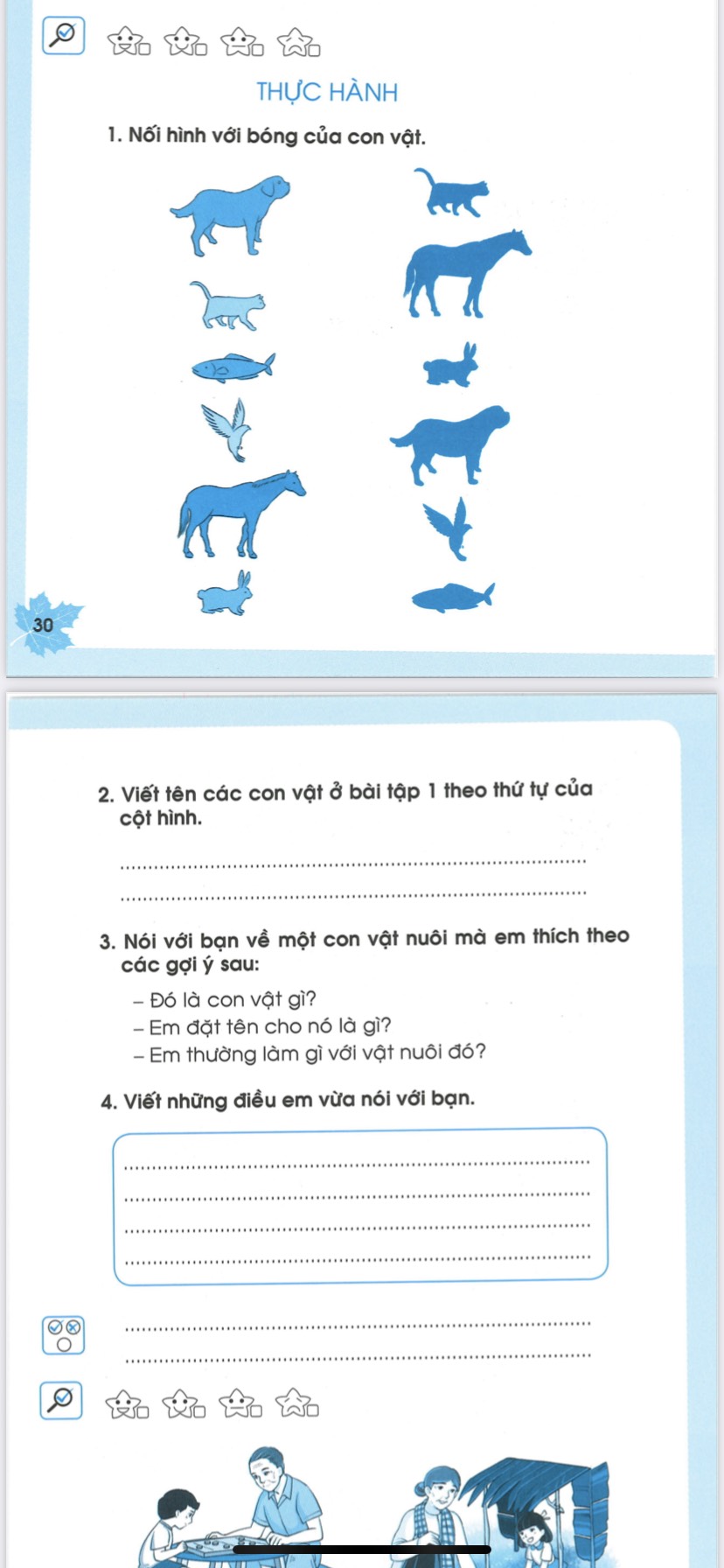 Con vật mình yêu thích nhất là con mèo. Ở nhà mình đặt tên cho nó là Miu. Con mèo nhà mình có bộ lông màu trắng. Nó thường chạy vào lòng mình mỗi khi mình đi học về. Mình rất yêu quý con mèo của mình.
4. Viết lại những điều em vừa nói với bạn
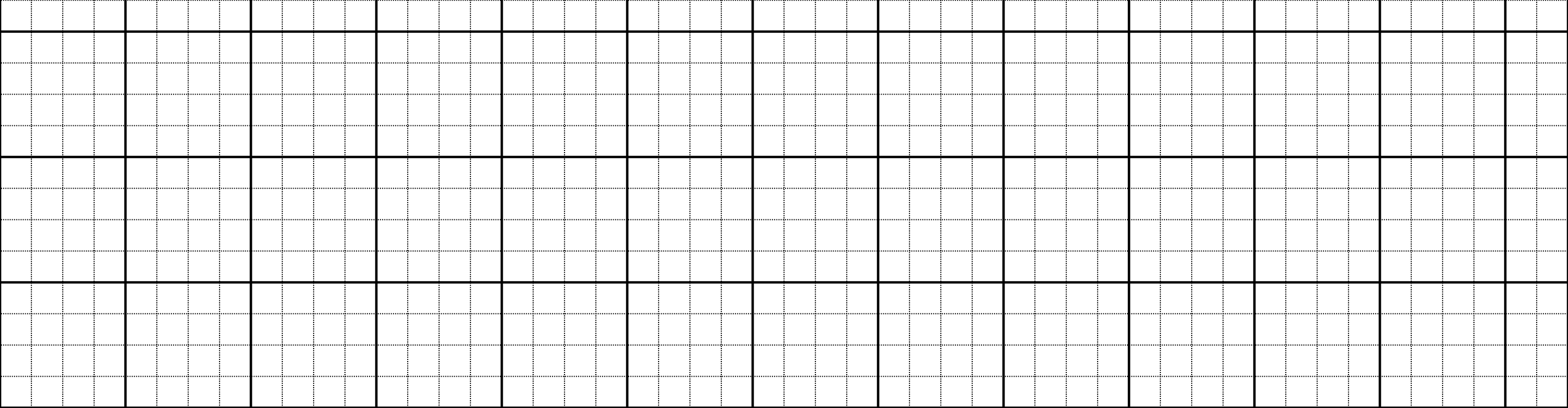 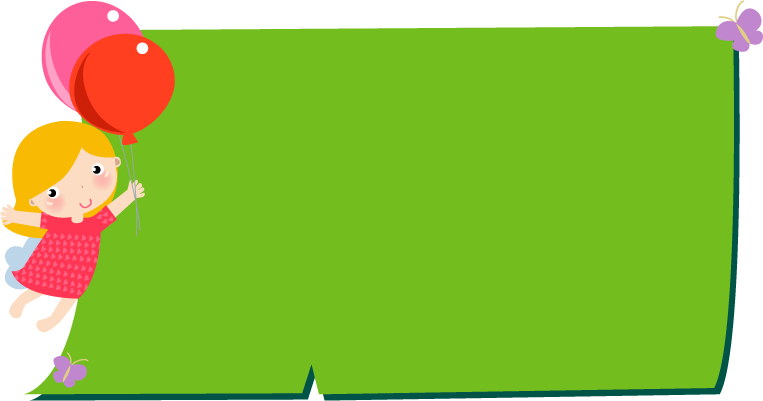 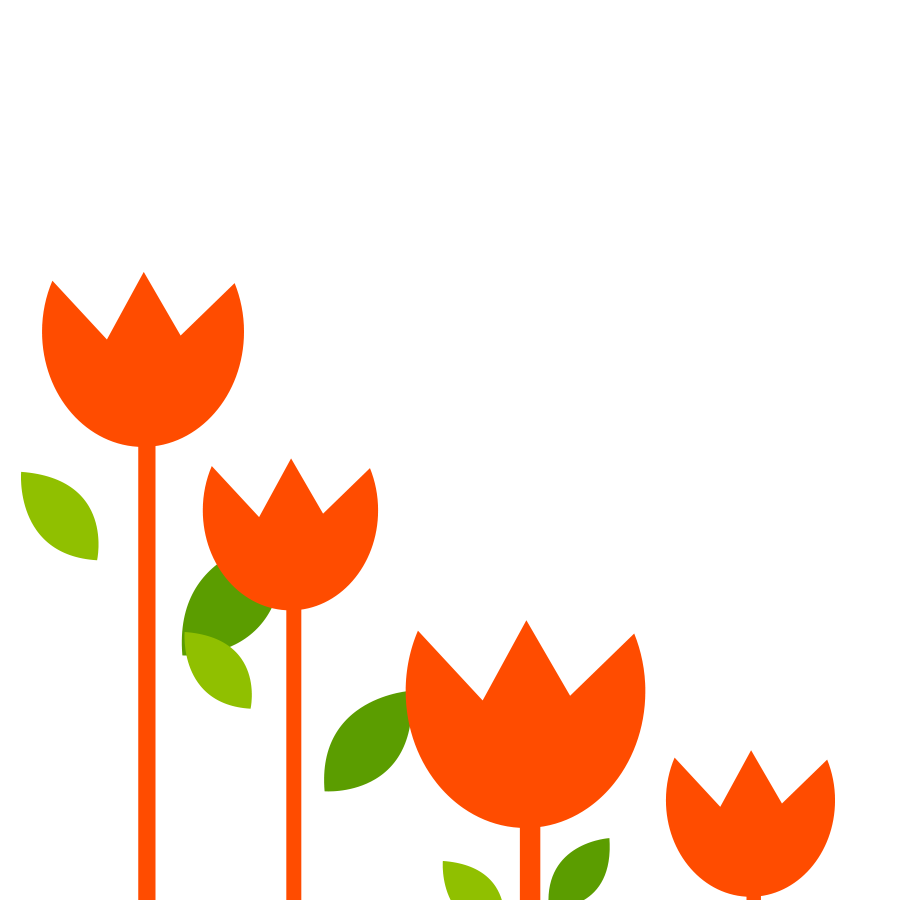 CỦNG CỐ
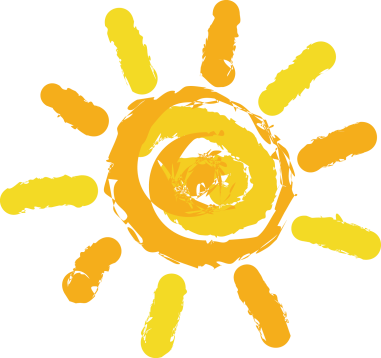 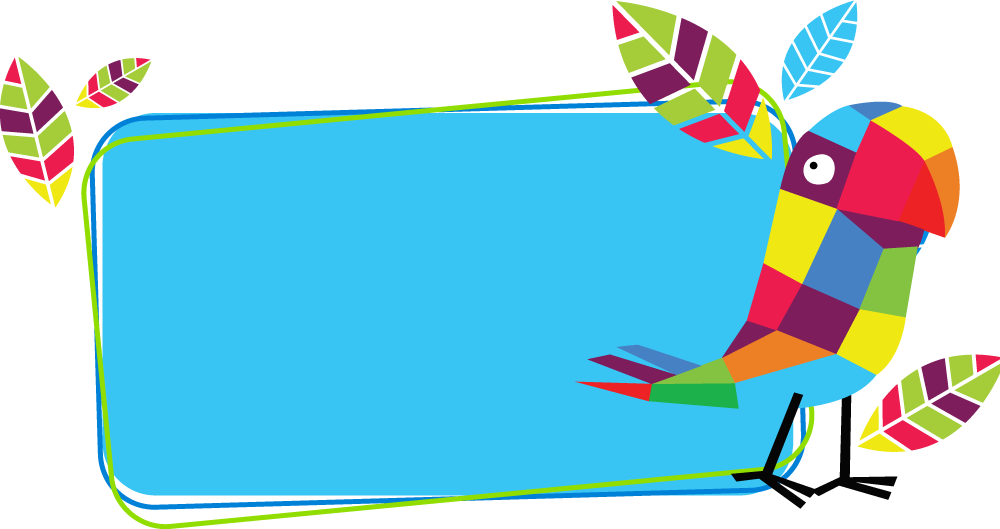 CHÀO TẠM BIỆT
 CÁC CON